ЭКОЛОГИЧЕСКИЙ ПРОЕКТ
“ОГОРОД НА ОКНЕ”
в старшей группе
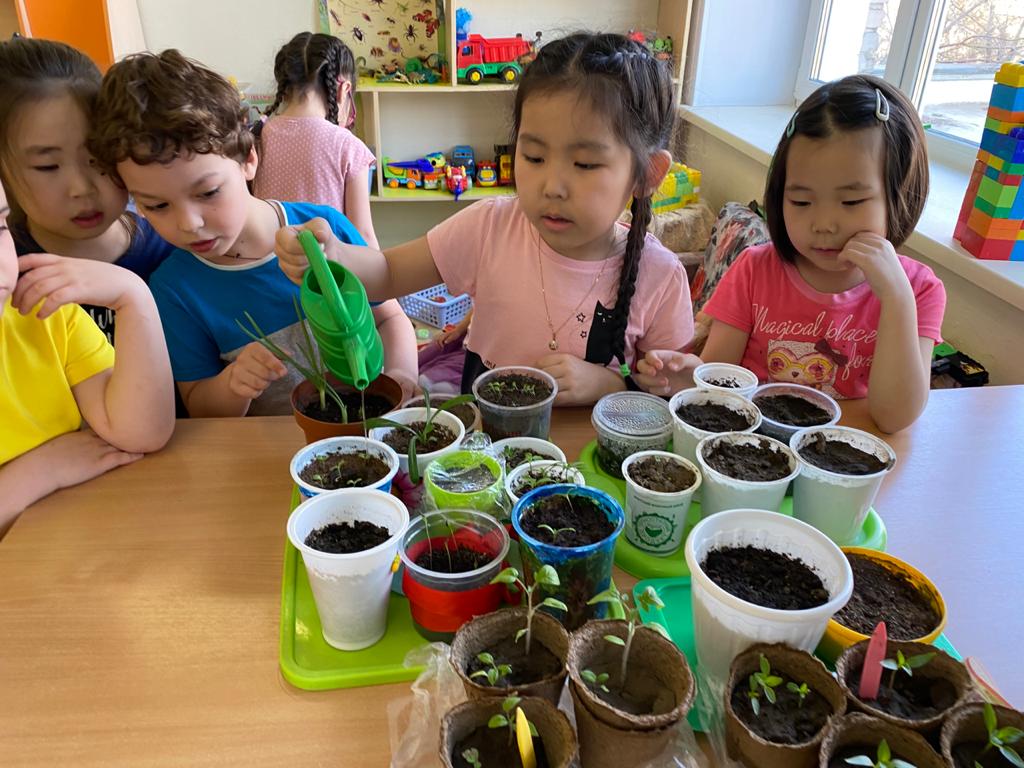 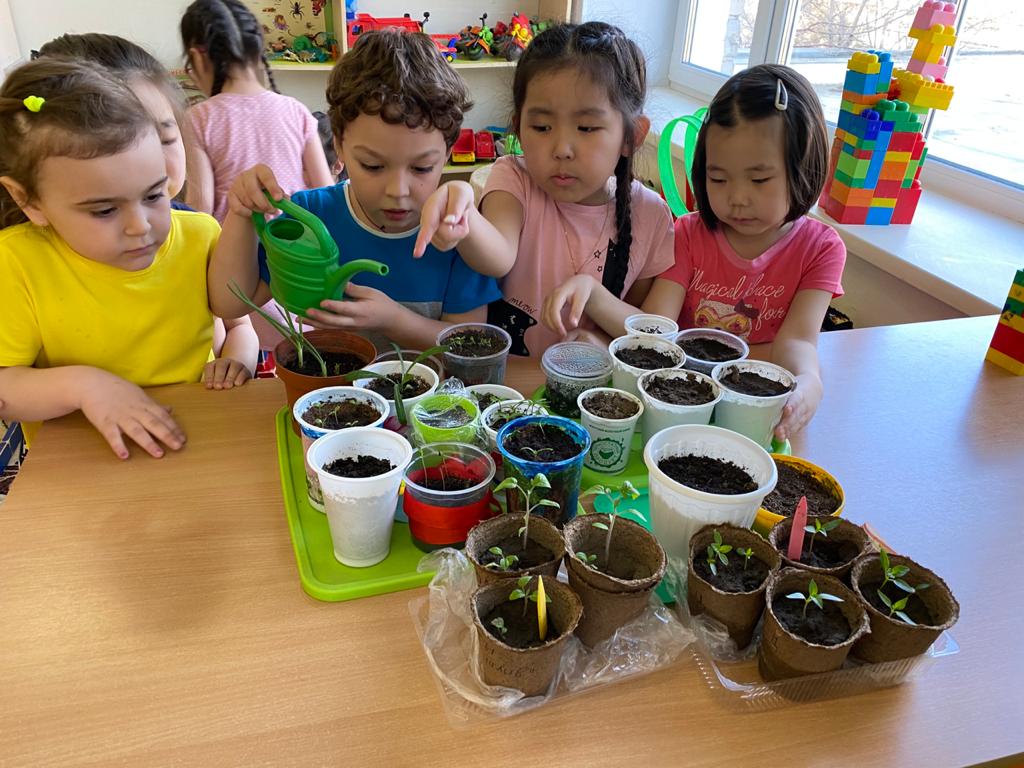 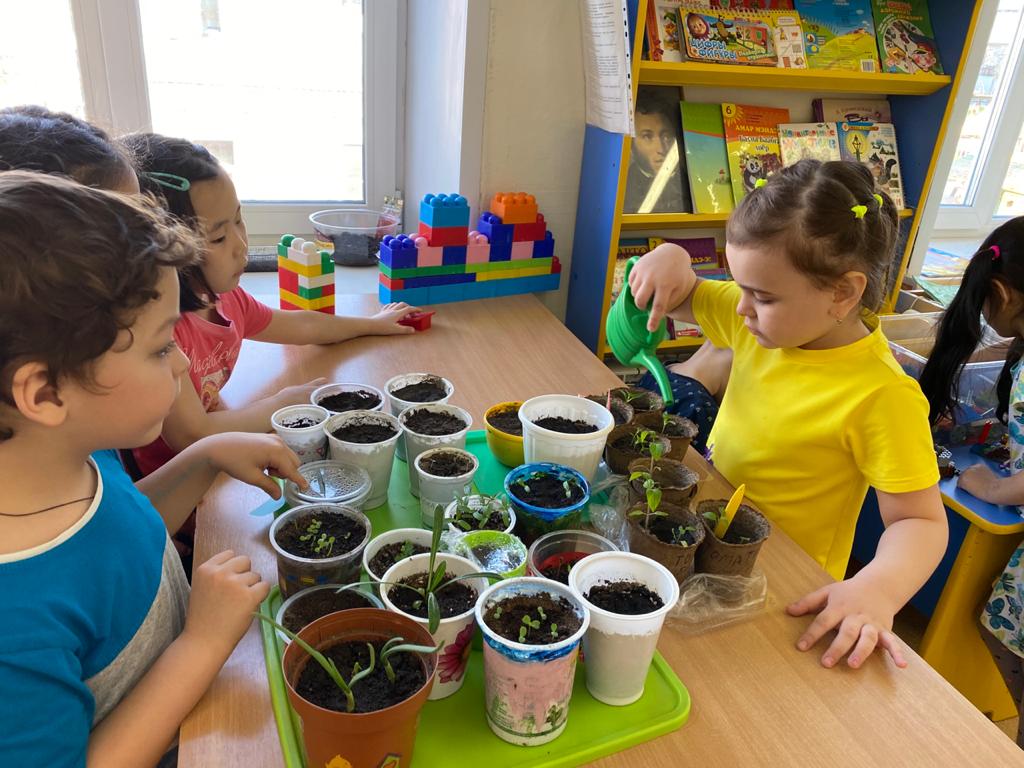 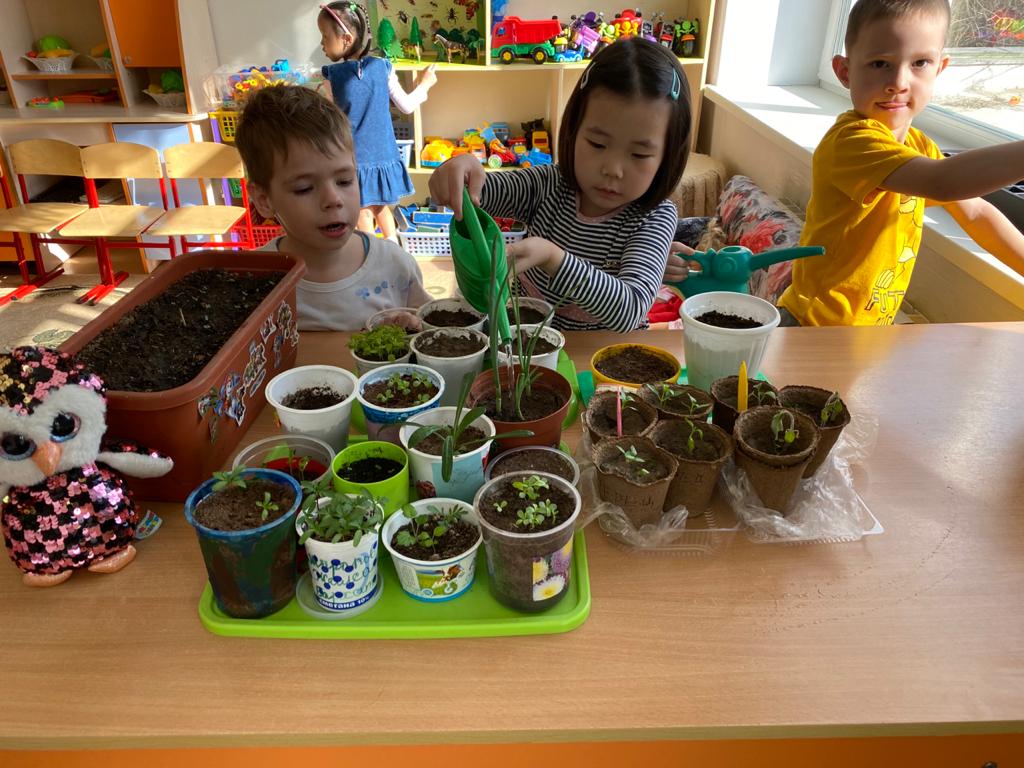 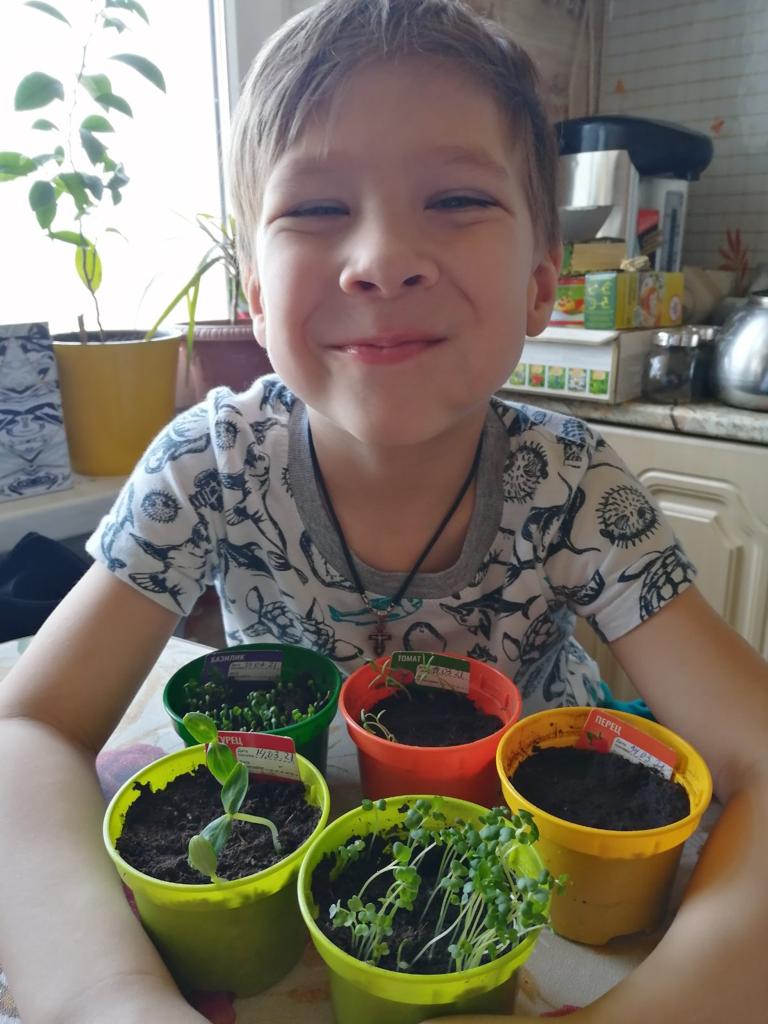 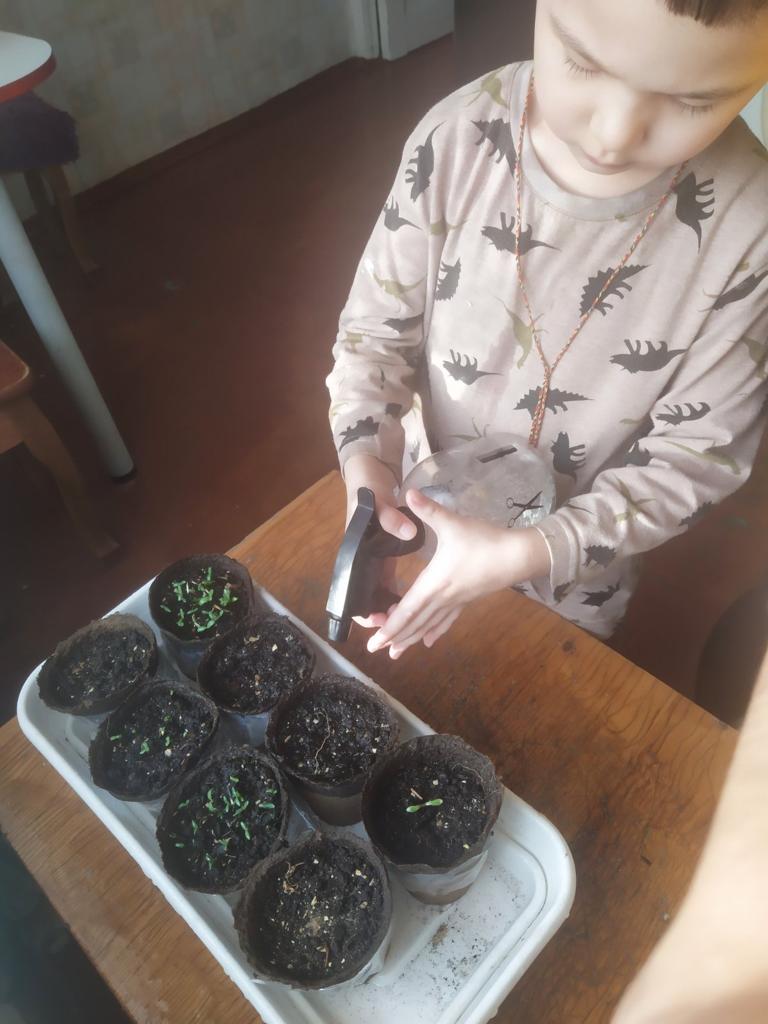 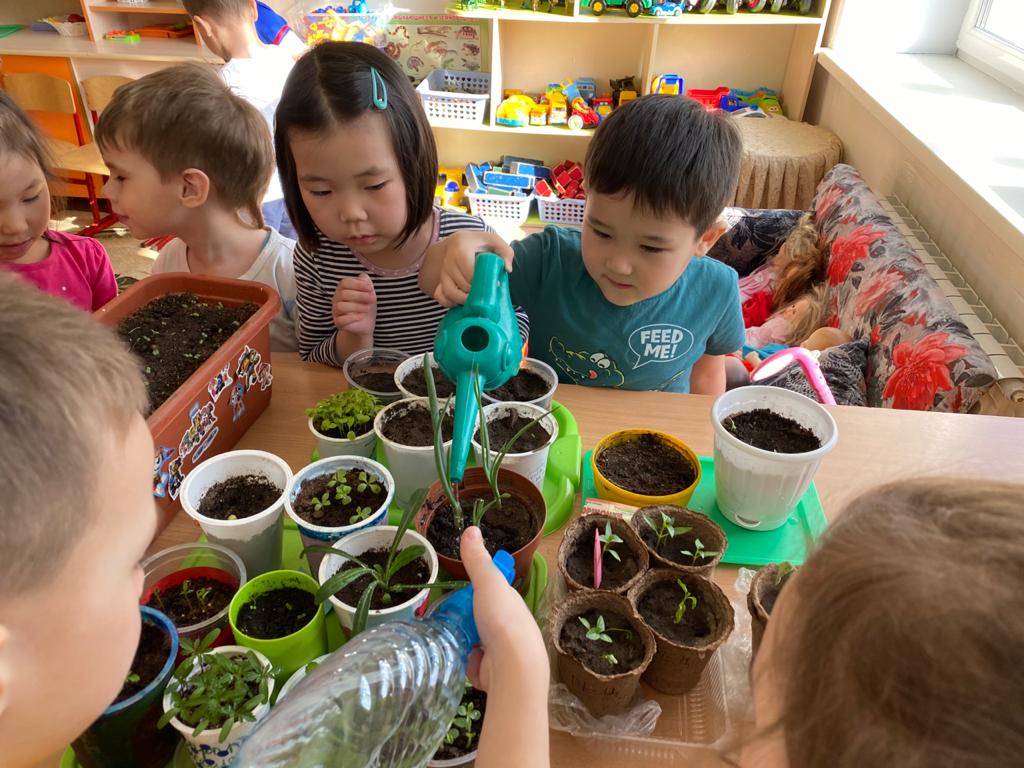 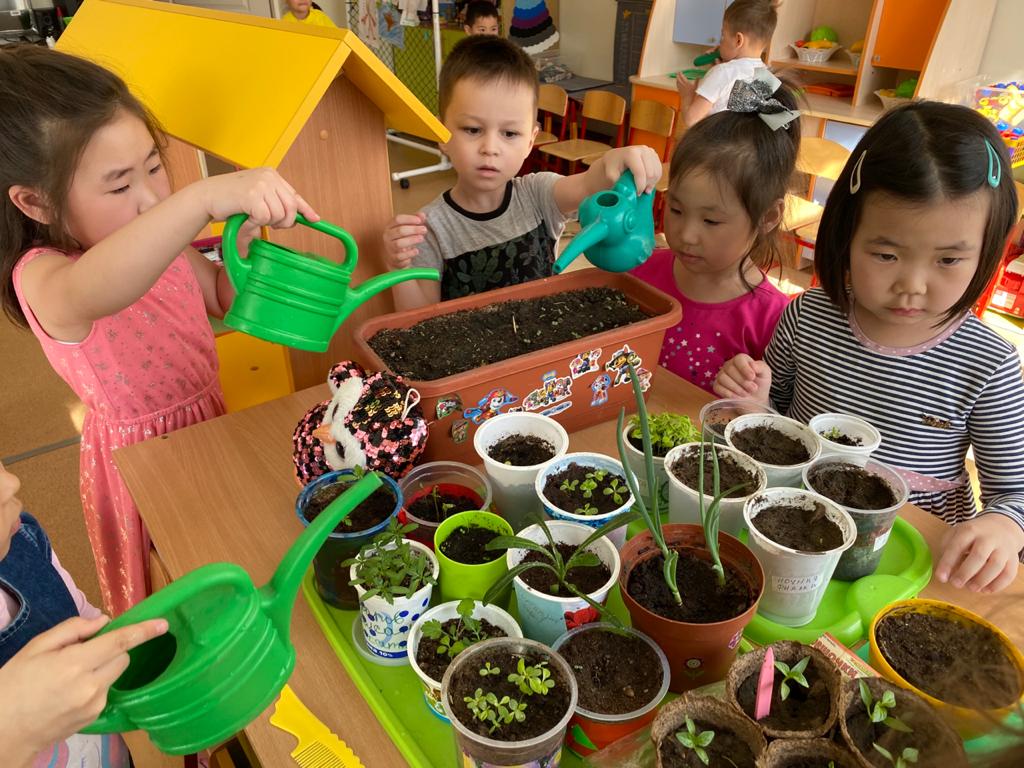 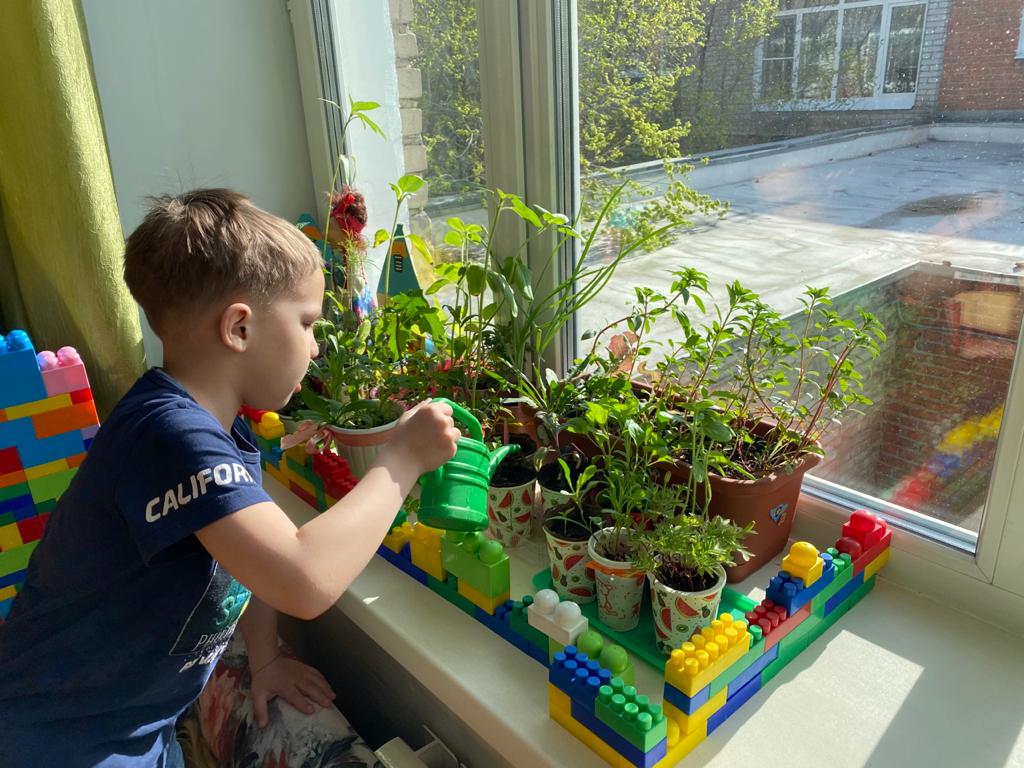 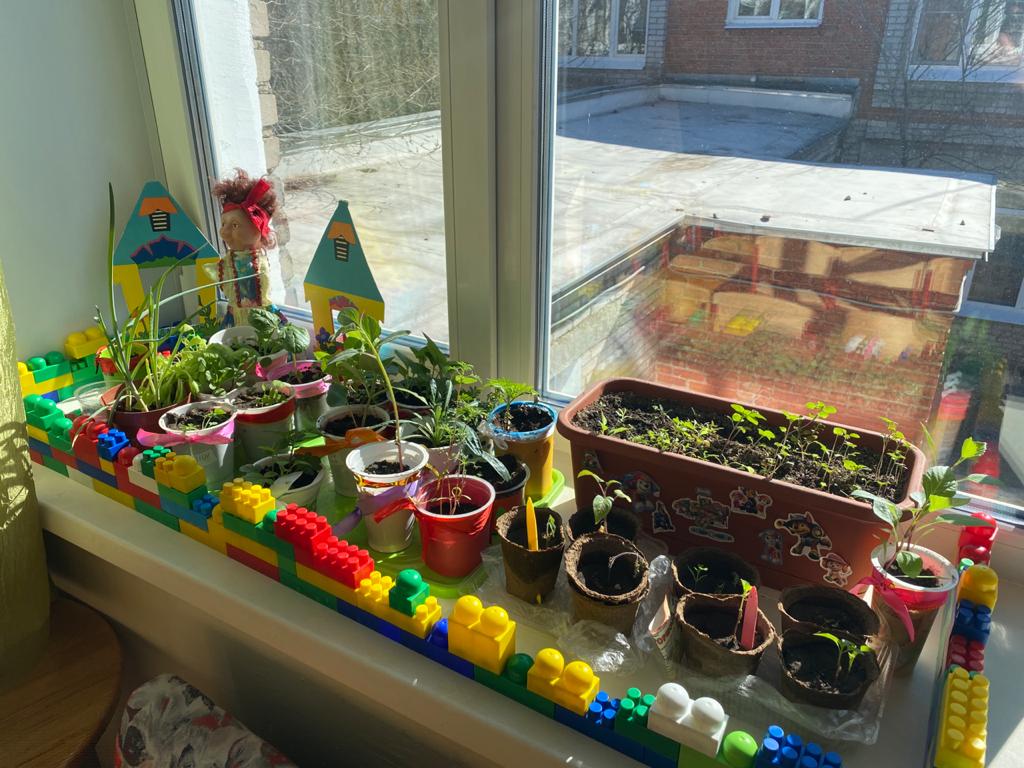 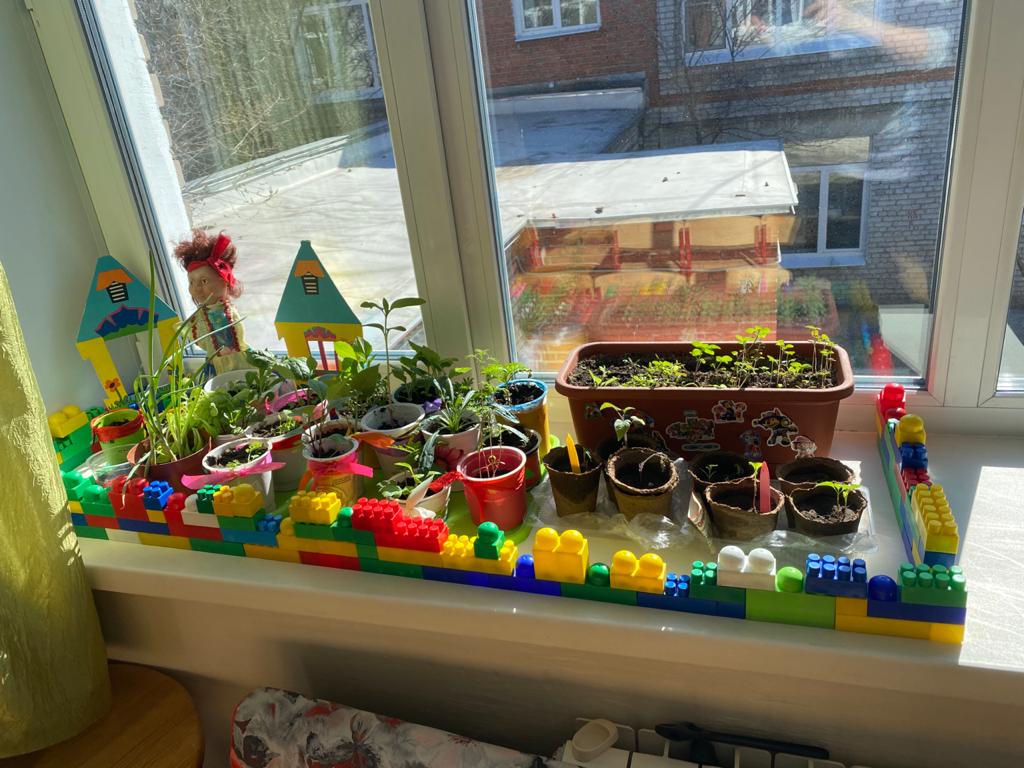 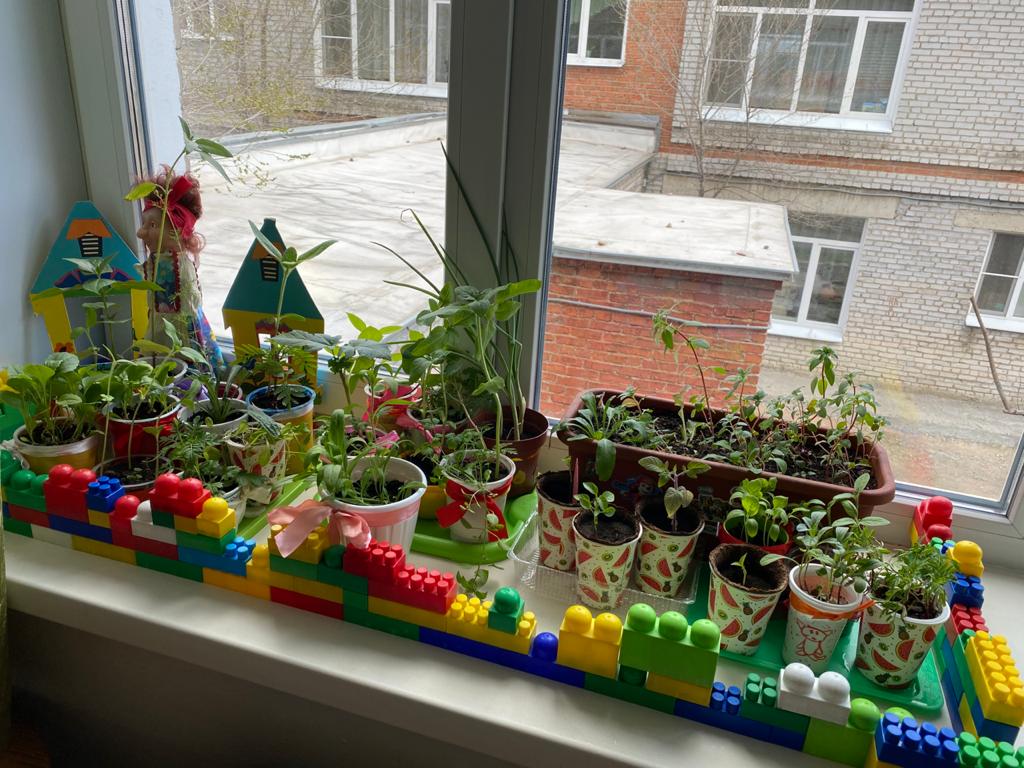 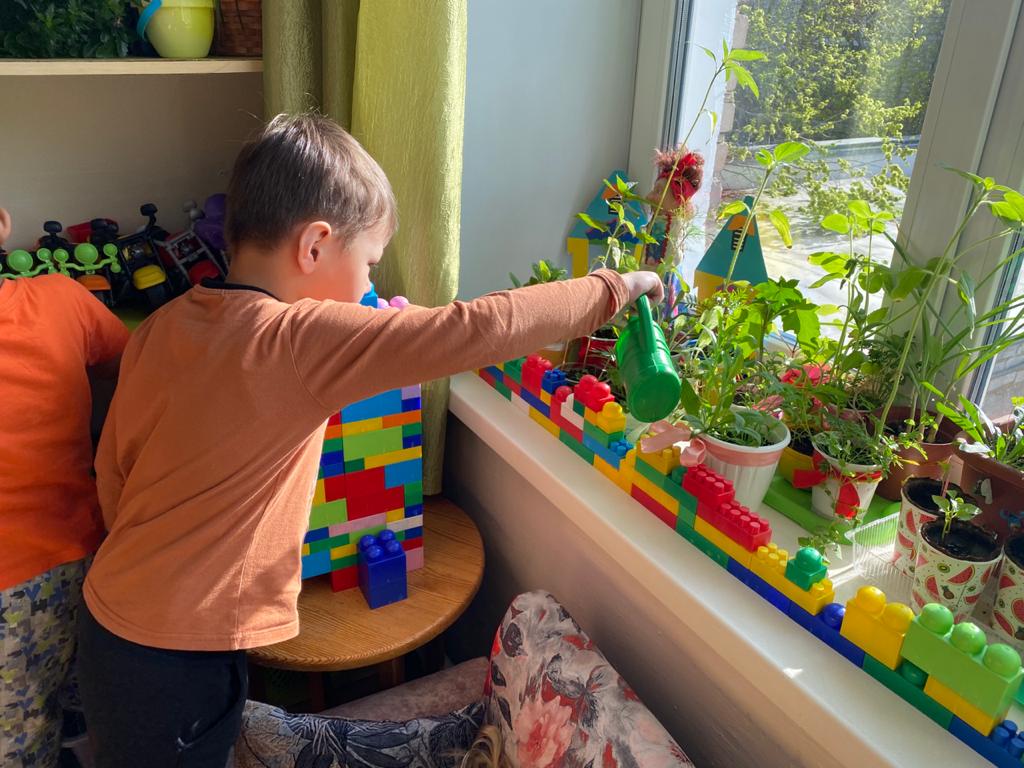 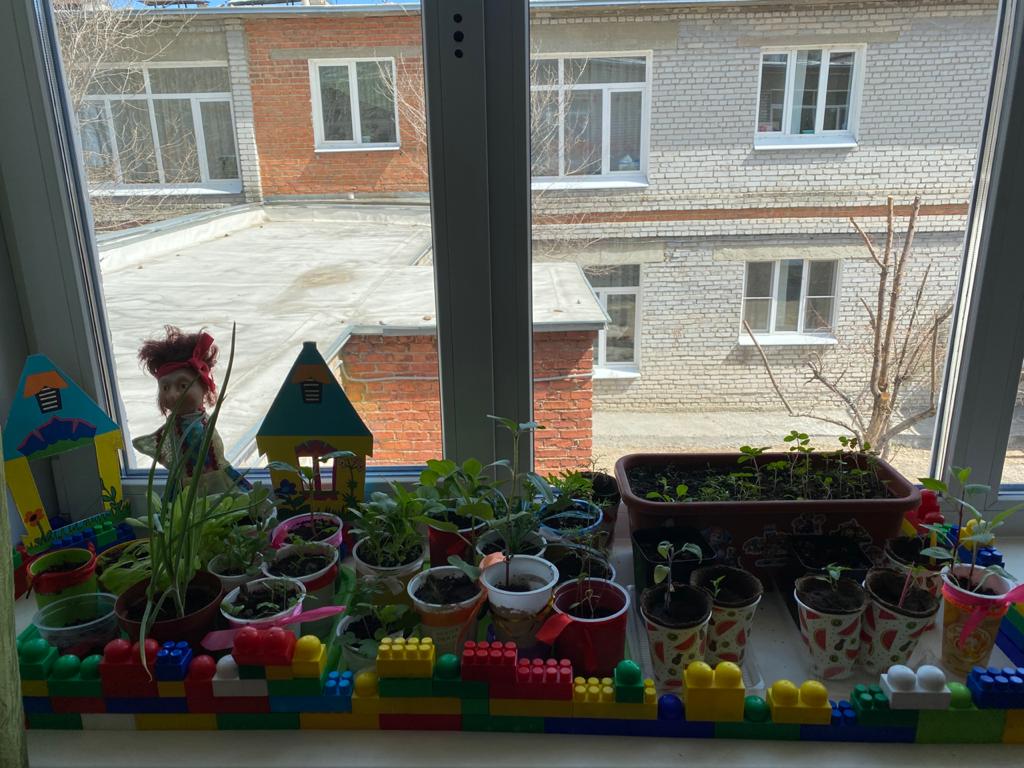 Спасибо за внимание!